Santé et Qualité de Vie au Travail 
Accompagnement INDIVIDUEL & COLLECTIF
Espace ENTREPRISES
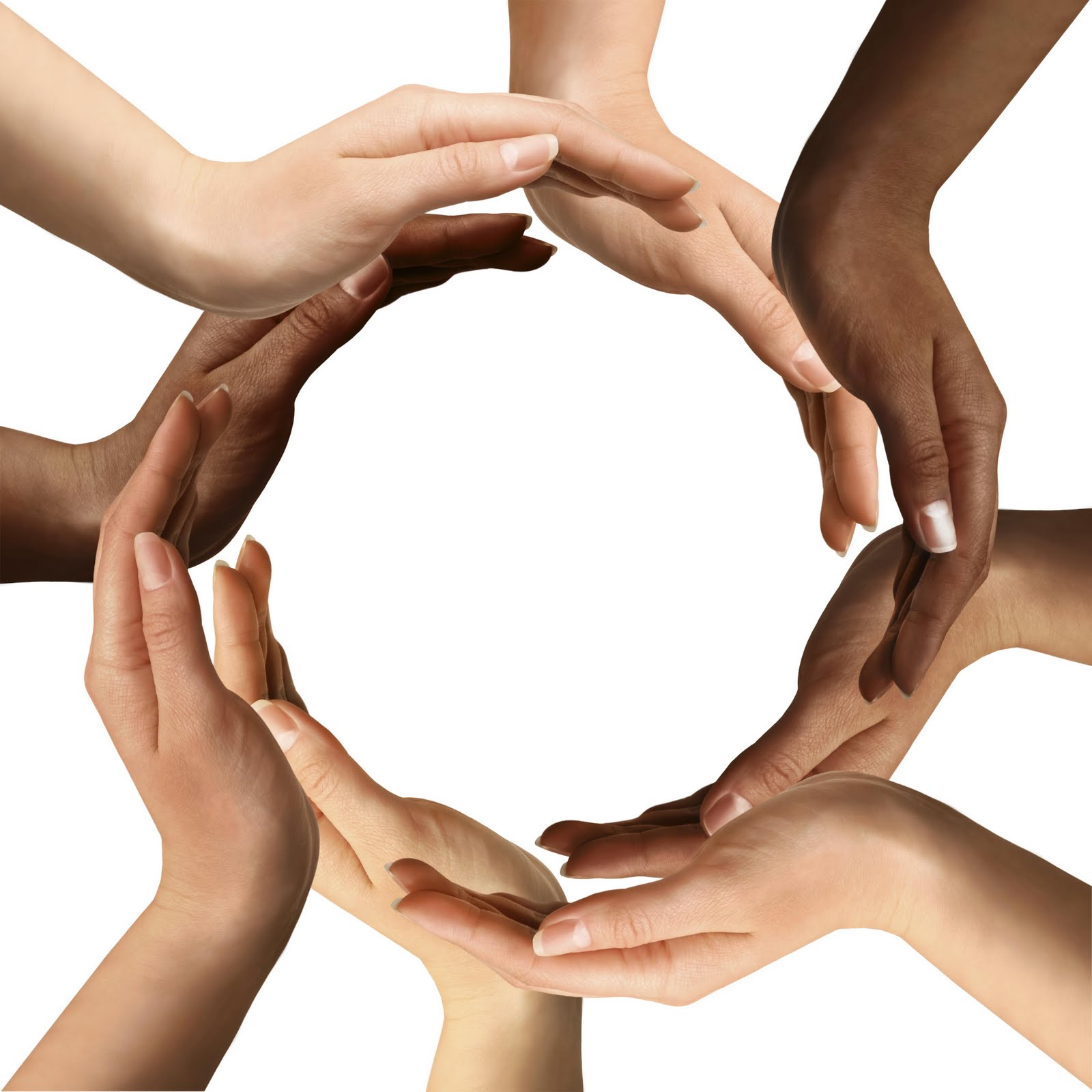 Un temps de 
décompression...

Un temps de 
reconstruction

Un temps de
 réintégration
Accompagnement – Ecoute - Formation
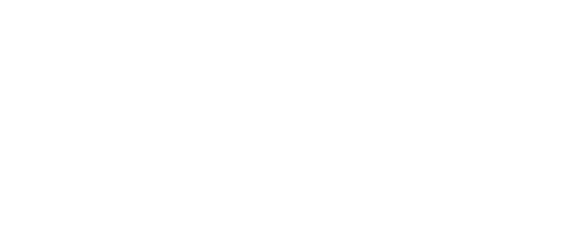 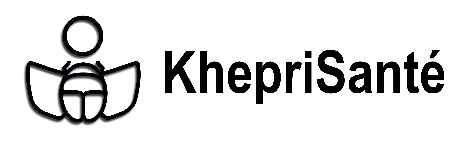 Partenaire 
www.kheprisante.fr